Расширенное областное совещание методического объединения педагогов Самарской области, реализующих деятельность в сфере художественного творчества и воспитания детей средствами искусства (МО ХТ)
Карлинская Лариса Валериевна, 
заведующий Областного центра развития художественного образования 
ГБОУДОД ЦРТДЮ ЦСМ
Школьный этап 
Большого всероссийского фестиваля
2021- 2022 учебный год
В каждой образовательной организации по направлениям региональной конкурсной программы пройдет
Большой фестиваль искусств
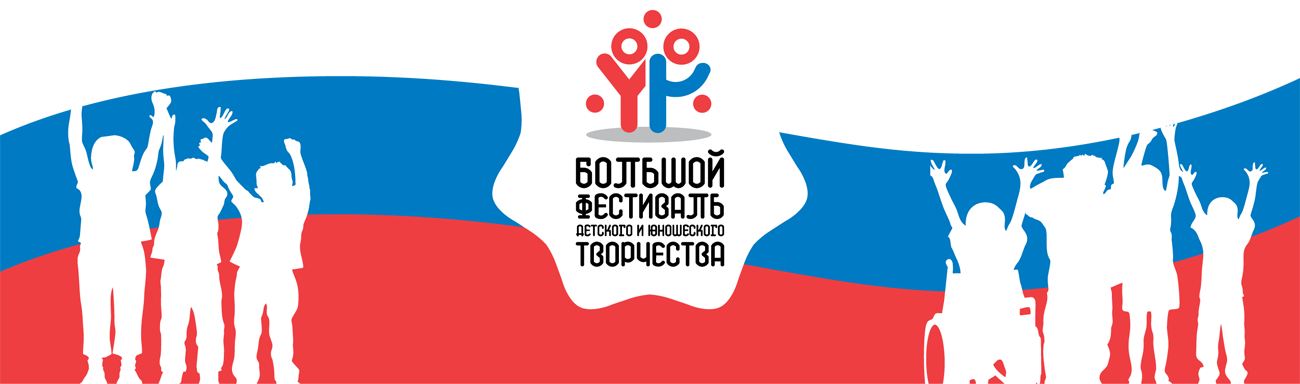 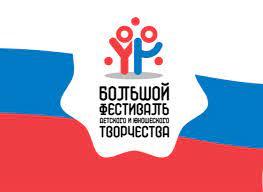 Платформа 
Большой всероссийский фестиваль
Министерство просвещения ежегодно организует и проводит Большой всероссийский фестиваль детского и юношеского творчества, в том числе для детей с ограниченными возможностями здоровья (с международным участием).

Организационно-методическое и экспертное сопровождение Фестиваля осуществляет федеральное государственное бюджетное учреждение культуры «Всероссийский центр развития художественного творчества и гуманитарных технологий».

Региональный оператор фестиваля – областной центр художественного образования ГБОУДО ЦРТДЮ ЦСМ

Адрес платформы: https://grandfestival.vcht.center/
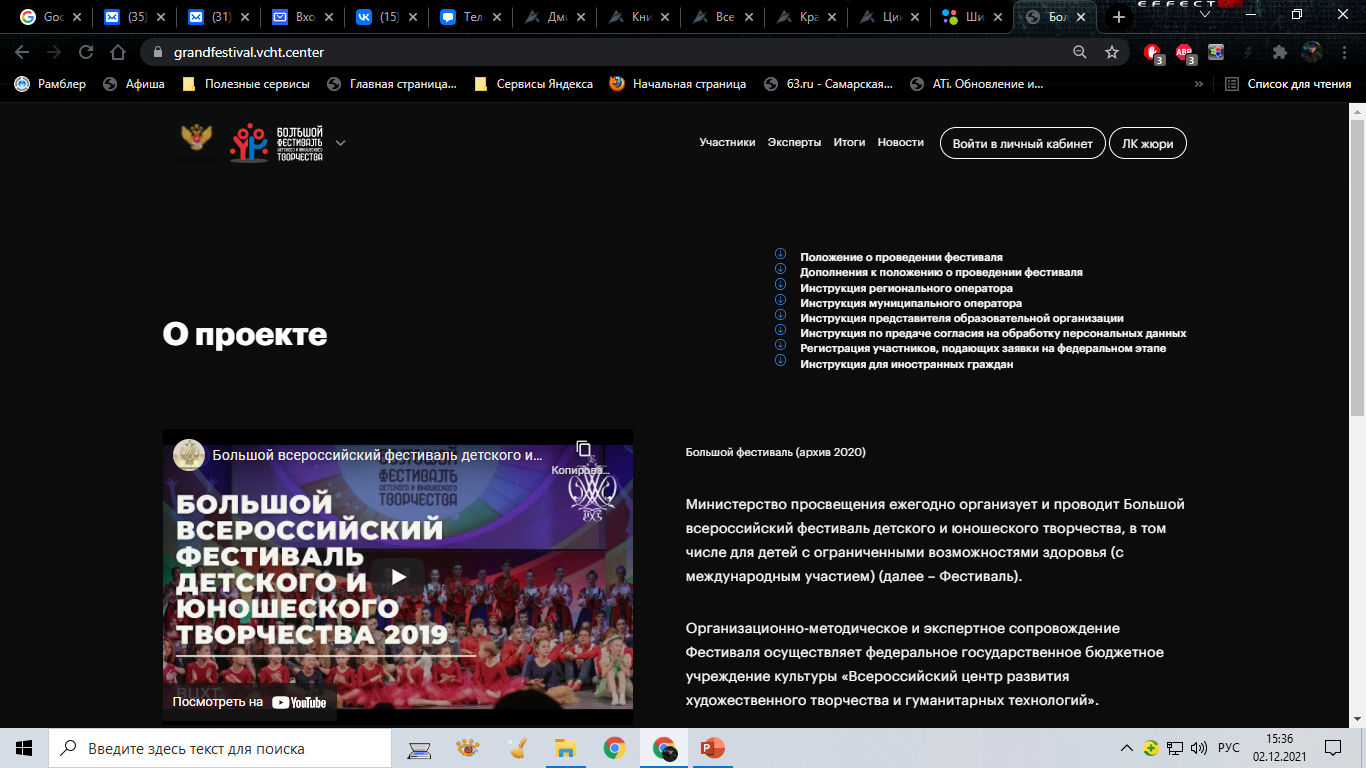 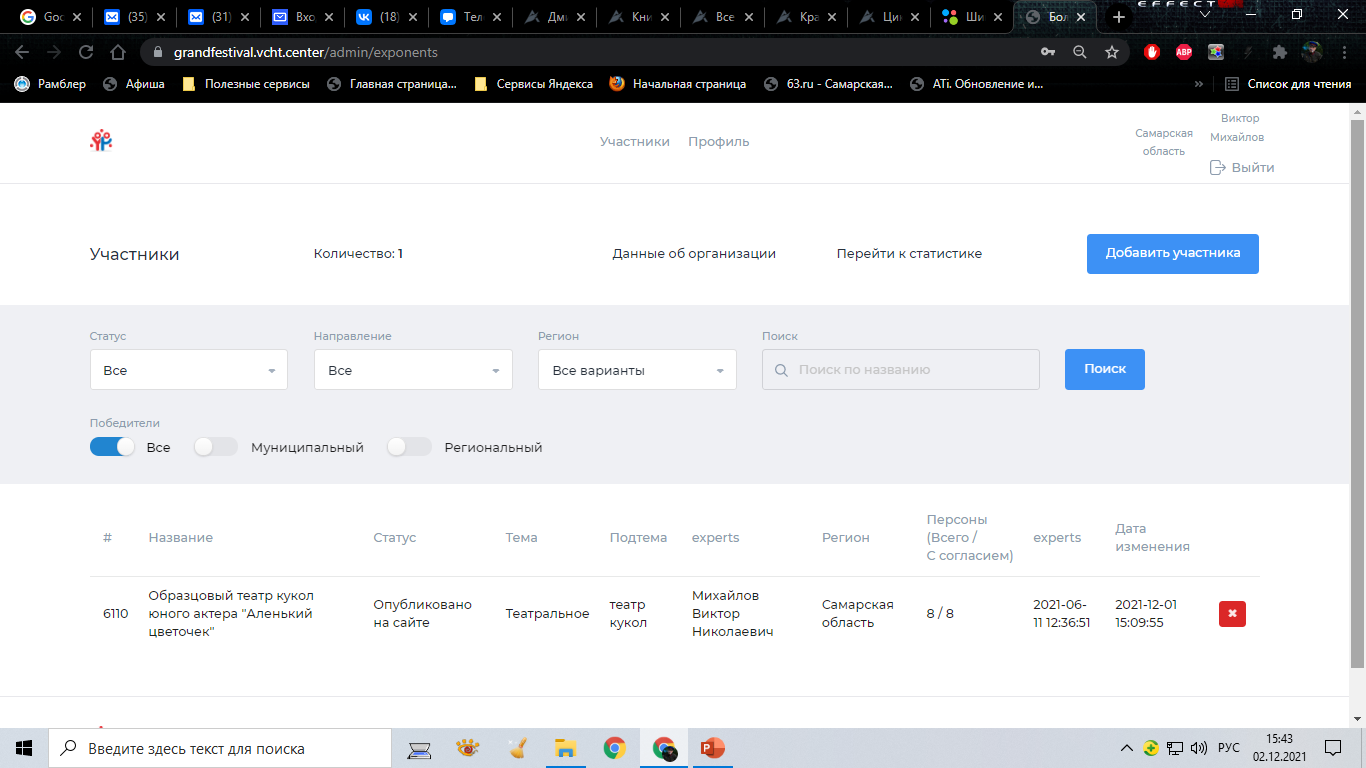 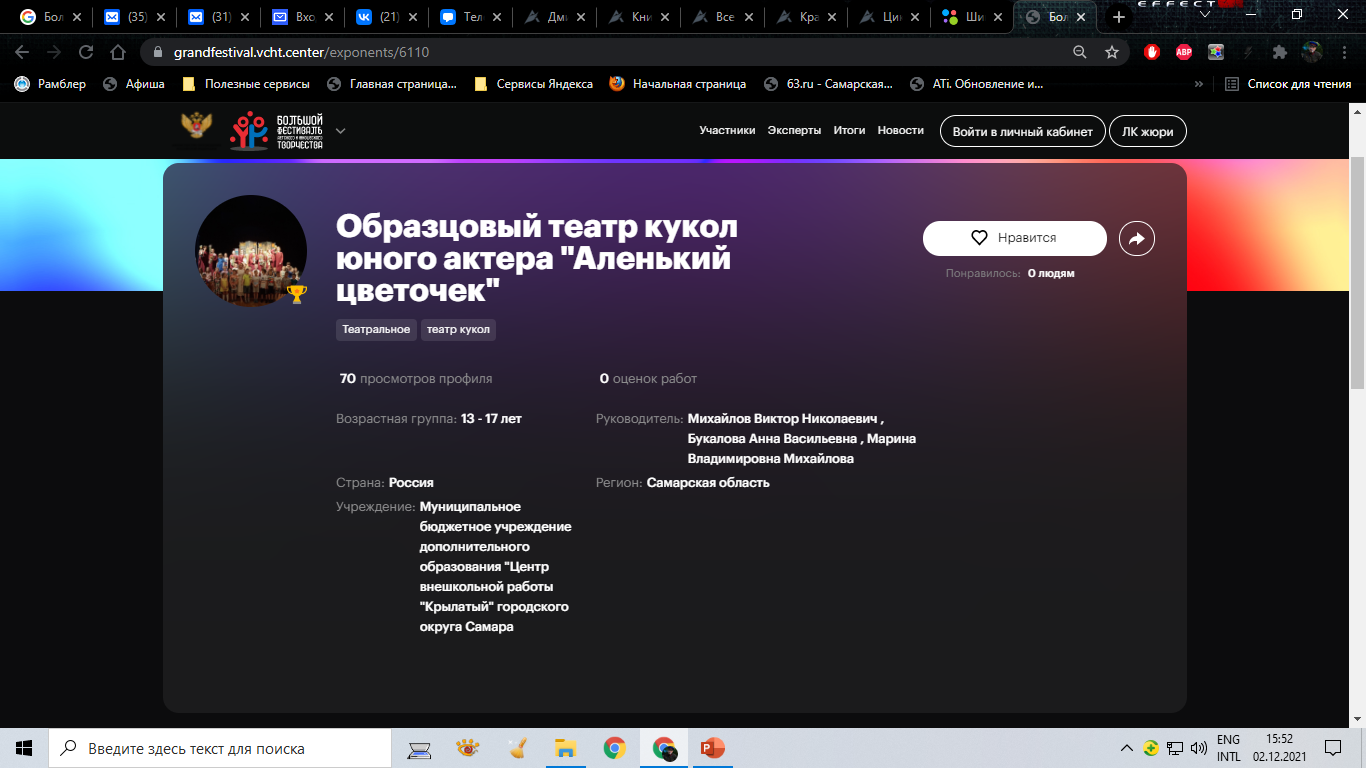 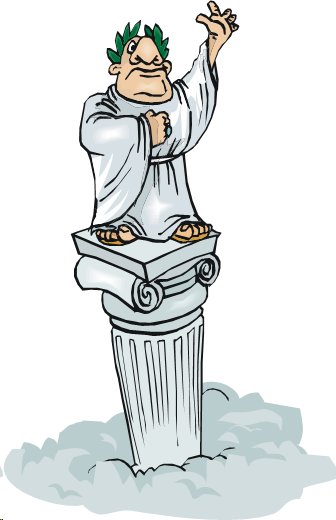 Областной конкурс
Ораторского искусства
«Мастер слова»
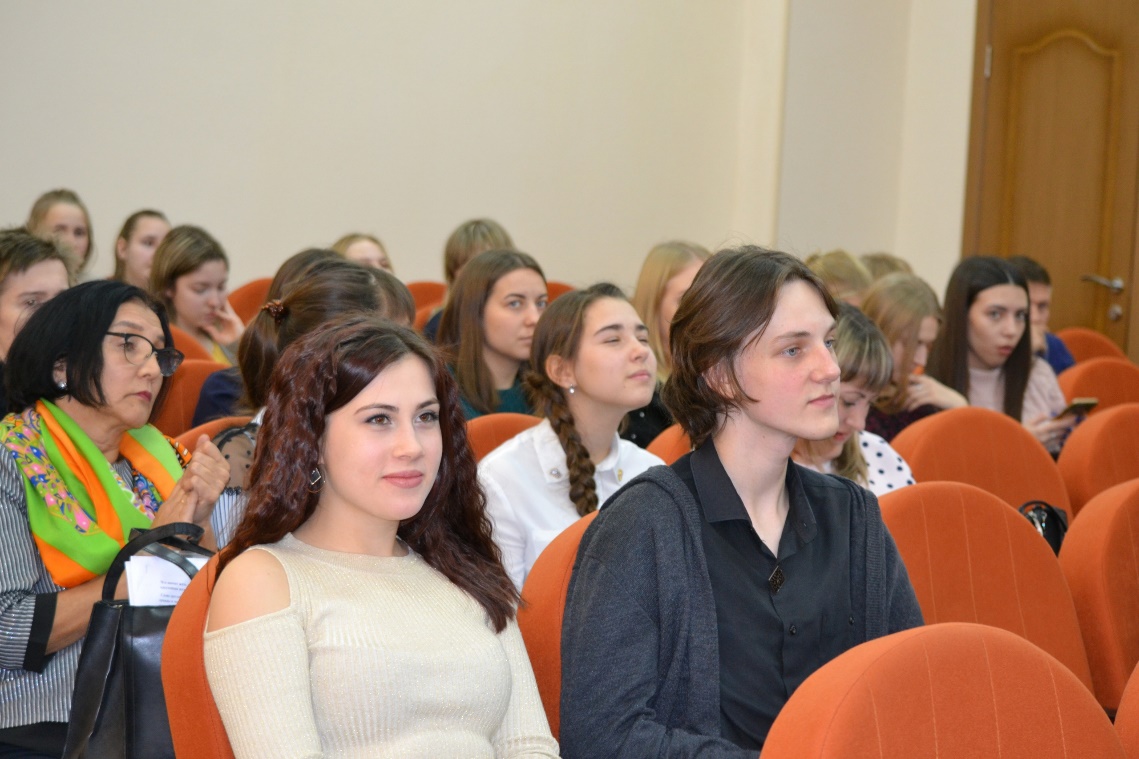 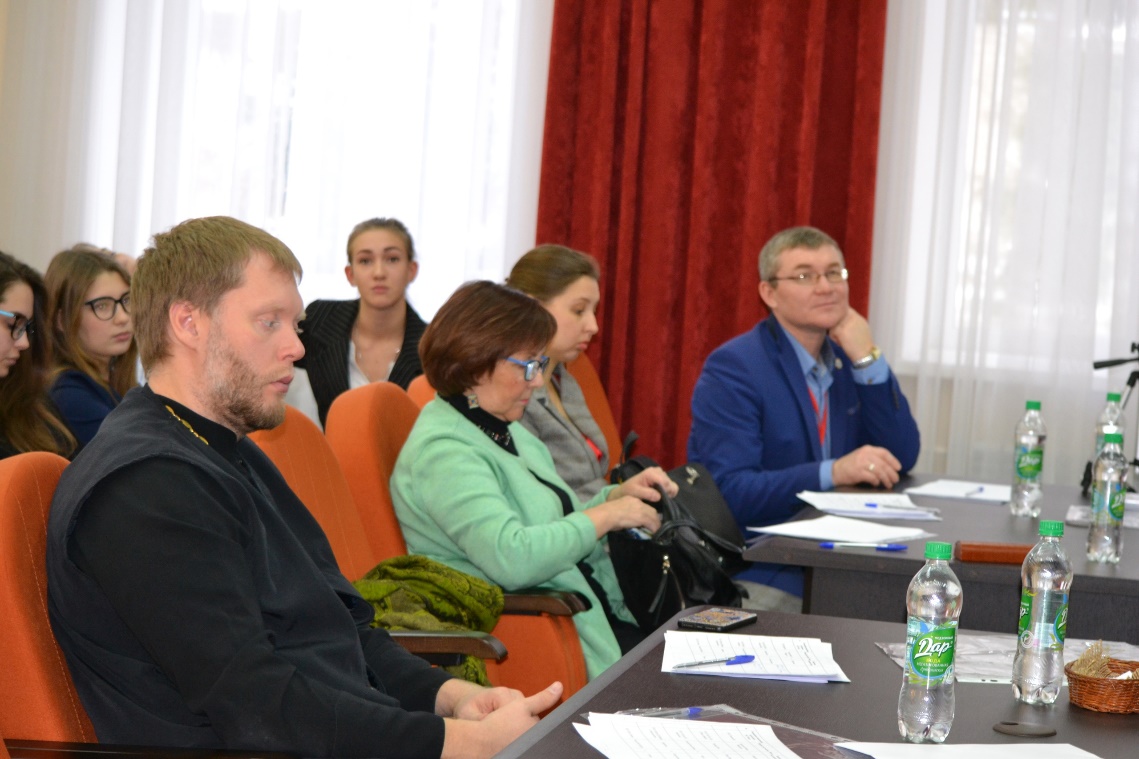 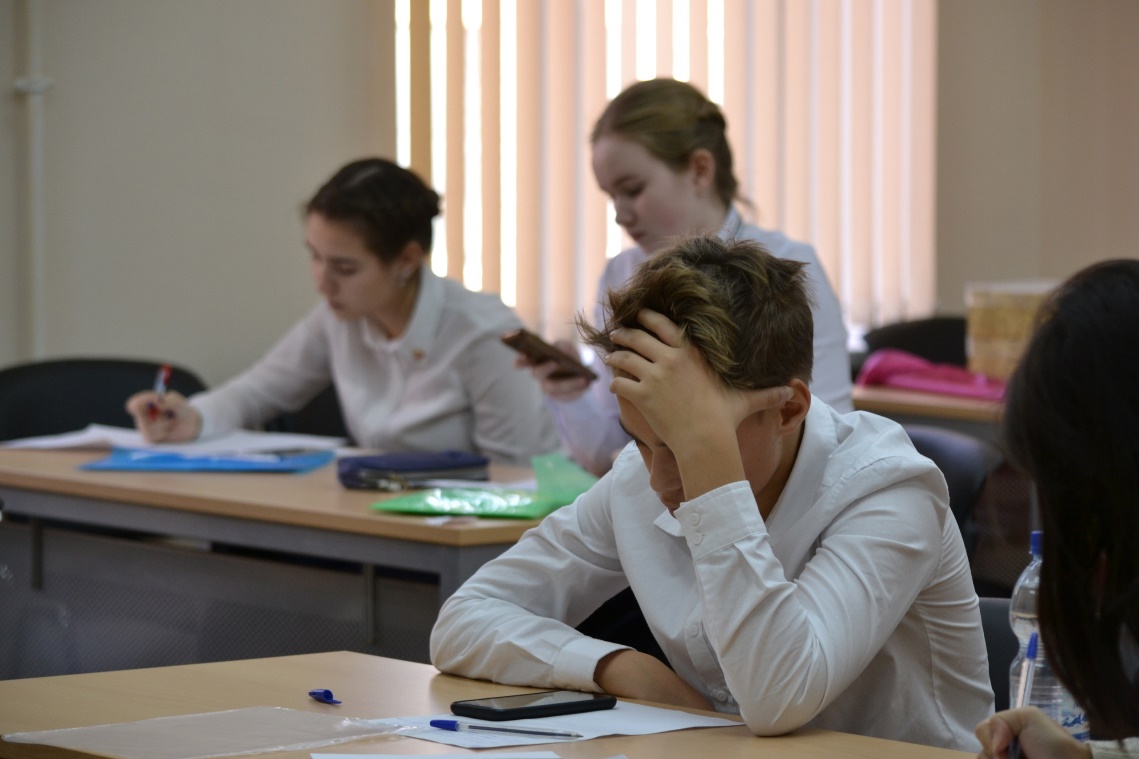 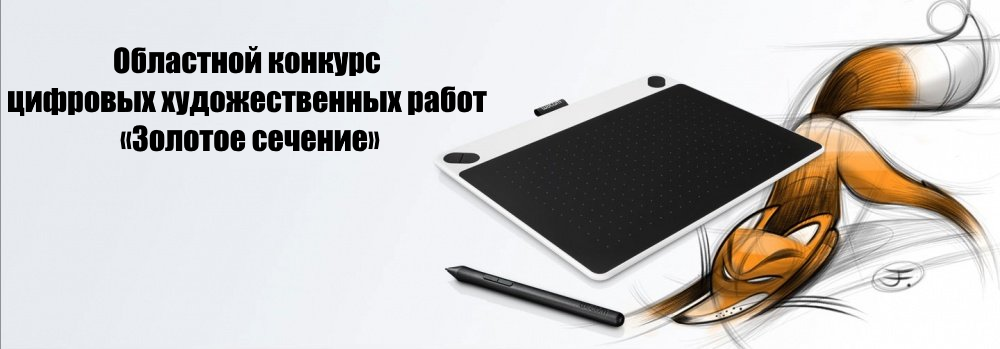 Номинации:
компьютерная графика и дизайн
игровая индустрия
технический дизайн
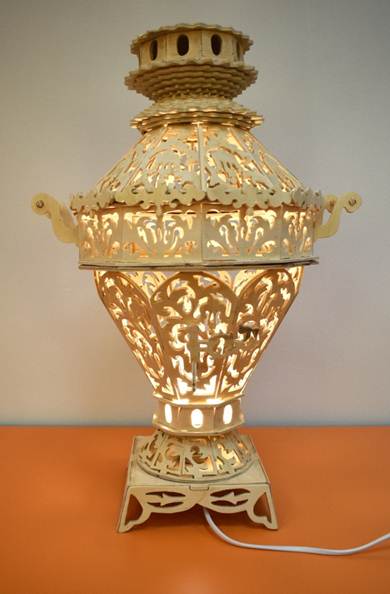 Работа призёра
Большого всероссийского фестиваля
Мхитарян Снежана, 13 лет
СП СЮТ ГБОУ СОШ №2 "ОЦ" 
с.Кинель-Черкассы
Цель работы МО ХТ
создание организационных, методических условий повышения качества, доступности и конкурентоспособности организаций сферы художественного творчества и воспитания детей средствами искусства
Задачи работы МО ХТ
организация повышения квалификации педагогических кадров путем проведения мастер-классов, открытых занятий, творческих мастерских и др.

изучение и распространение нормативно-правовой, концептуальной и учебно-методической документации по направлению деятельности
 
выявление «общего поля» профессиональных проблем, подготовка и содействие реализации предложений по их решению

информационно-методическое взаимообогащение в ходе проведения семинаров, презентаций инновационного педагогического опыта, конференций и других форм профессионального общения членов методического объединения
 
обобщение и трансляция передового опыта по наиболее актуальным проблемам посредством проведения семинаров, презентаций инновационного педагогического опыта, конференций и других форм профессионального общения членов методического объединения

изучение, отработка и внедрение лучших традиционных и новых технологий и моделей по направлению деятельности в образовательных организациях Самарской области
 
выявление профессиональных дефицитов и барьеров, препятствующих решению задач обновления содержания и технологий социально-педагогической деятельности
 
подготовка и содействие реализации предложений по их решению
РМЦ
ОМЭС
Организационный совет МО ХТ
Структура МО ХТ
Отделения МО по видам ХТ
Окружные МО ХТ
МО образовательных организаций
Мониторинг деятельности образовательных организаций и организаций, осуществляющих образование Самарской областив сфере художественного творчества и эстетического воспитания
Распоряжение Министерства образования и науки Самарской области
№ 403-р от 14.05.2020